BHH Designated Provider Agency Work Group
February 2021
[Speaker Notes: How to change Photos in this PPT: 

Select photo
Right click > Format Picture
Select Fill > Picture or Texture fill
Select replacement photo from desired destination
To resize: Select Format Picture > Crop > Fill . Then you can position and resize the source photo as needed using white anchor points around the gray box.]
Agenda
[Speaker Notes: The text in this slide is in a table. To make changes: simply add/delete rows as necessary. 

Do not delete any columns.]
Billing Updates
DMHAS Billing BHH Services
Audio & Visual Billable Codes – Provider Questions
February 2021
[Speaker Notes: How to change Photos in this PPT: 

Select photo
Right click > Format Picture
Select Fill > Picture or Texture fill
Select replacement photo from desired destination
To resize: Select Format Picture > Crop > Fill . Then you can position and resize the source photo as needed using white anchor points around the gray box.]
BHH Consumer Satisfaction Survey
2020 Survey Results
2021 Consumer Survey – Provider Questions
February 2021
[Speaker Notes: How to change Photos in this PPT: 

Select photo
Right click > Format Picture
Select Fill > Picture or Texture fill
Select replacement photo from desired destination
To resize: Select Format Picture > Crop > Fill . Then you can position and resize the source photo as needed using white anchor points around the gray box.]
2020 Health Assessments
Deadline to Enter Data
Statewide Rates
Agency-Specific Interventions
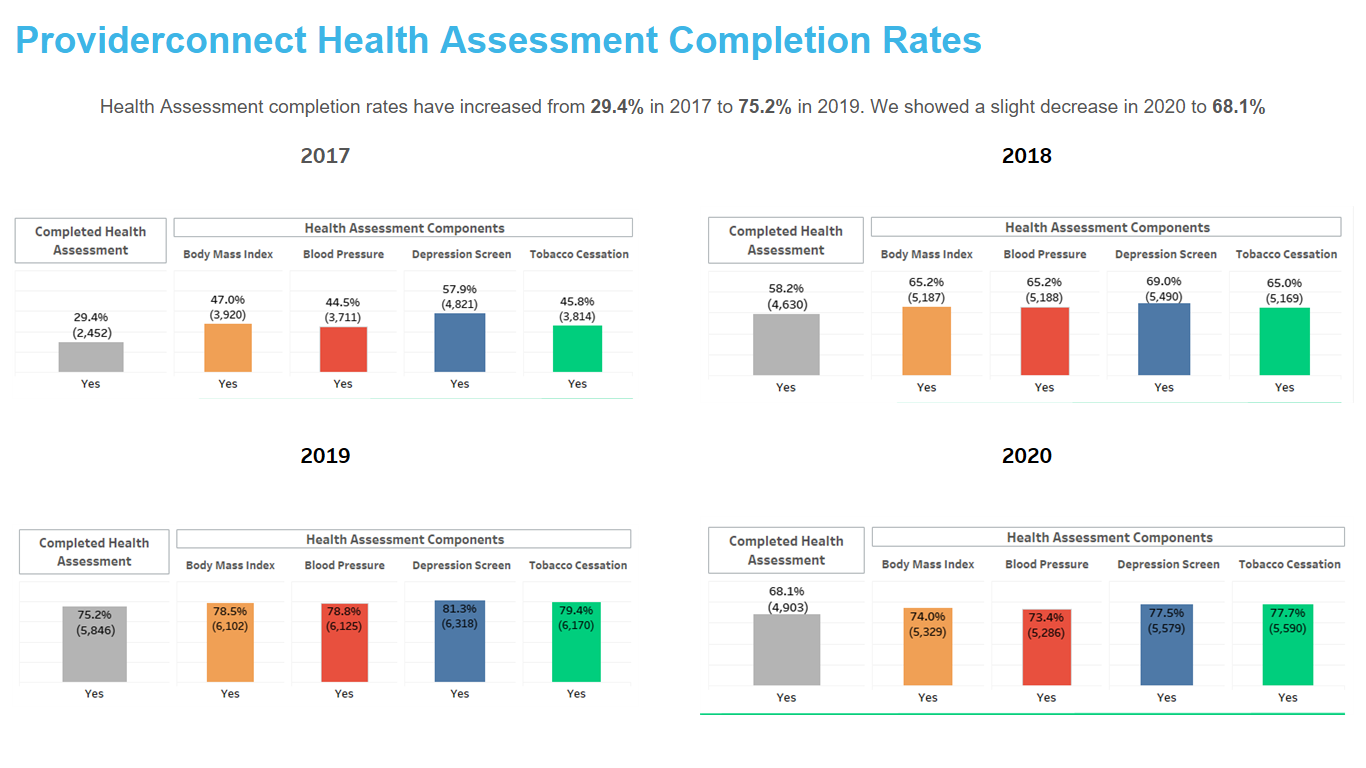 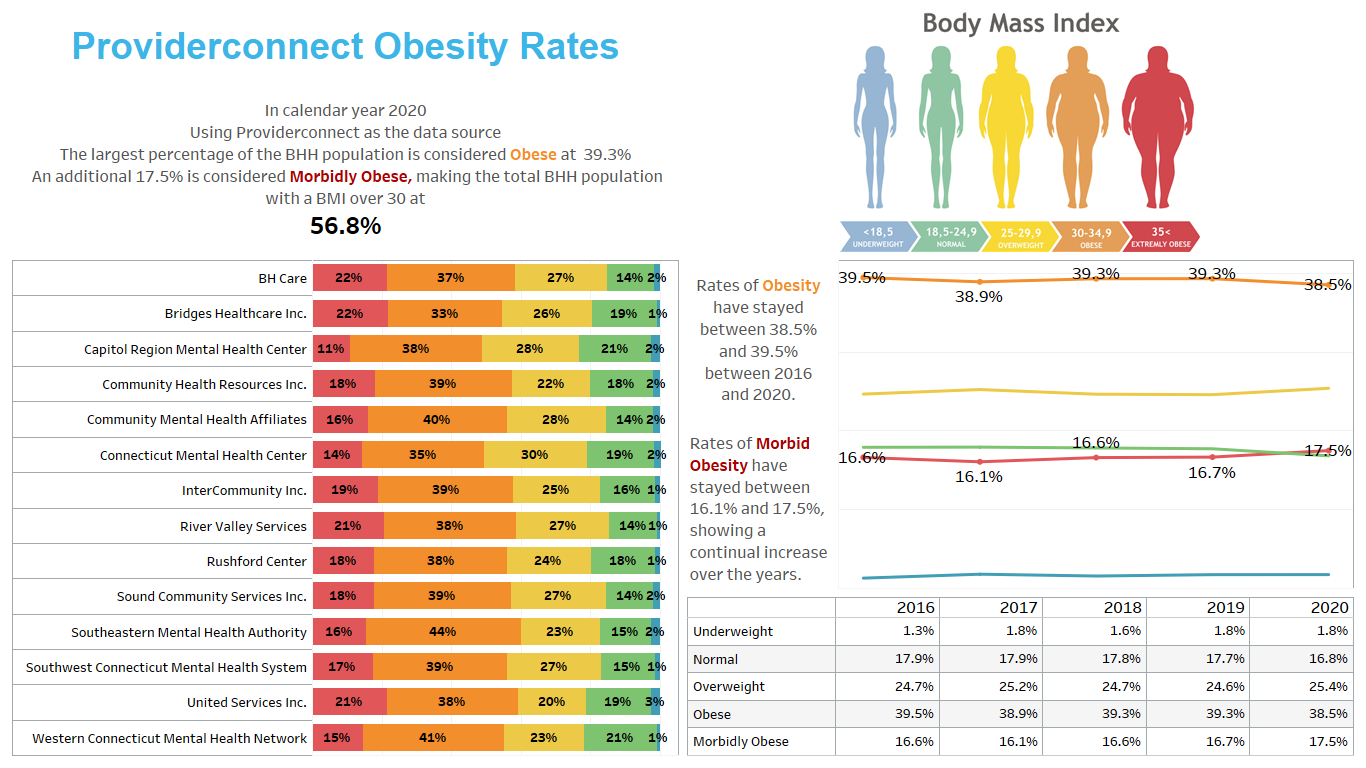 2019 BHH Population Profile on Obesity
In 2019 Population Profile 29.8% (N=2,346) members were diagnosed with Obesity. White Non-Hispanic females between 45 and 54 years of age had the highest rates.
Obesity and High Levels of Care (ED and Inpatient)               Without Obesity DX                                                         With Obesity DX   Average Spend  $34,107.00                                                                         $38,399.00
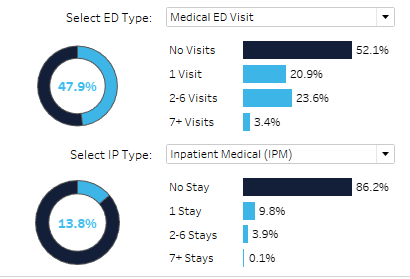 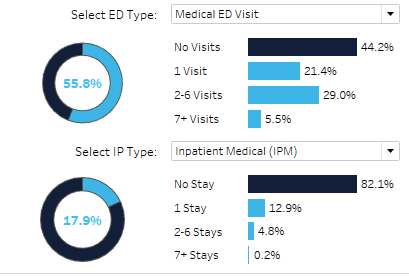 Obesity and Other Medical ConditionsWithout Obesity DX                                                         With Obesity DX
Hypertension Rates 45.1%
Hyperlipidemia Rates 38.8%
Diabetes w/o Complications 26.7%
Diabetes with Complications 19.1%
Asthma Rates 22.7%
COPD Rates 15,4%
Hypertension Rates 58.9%
Hyperlipidemia Rates 50.8%
Diabetes w/o Complications 37.7%
Diabetes with Complications 29.8%
Asthma Rates 31.7%
COPD Rates 17.5%
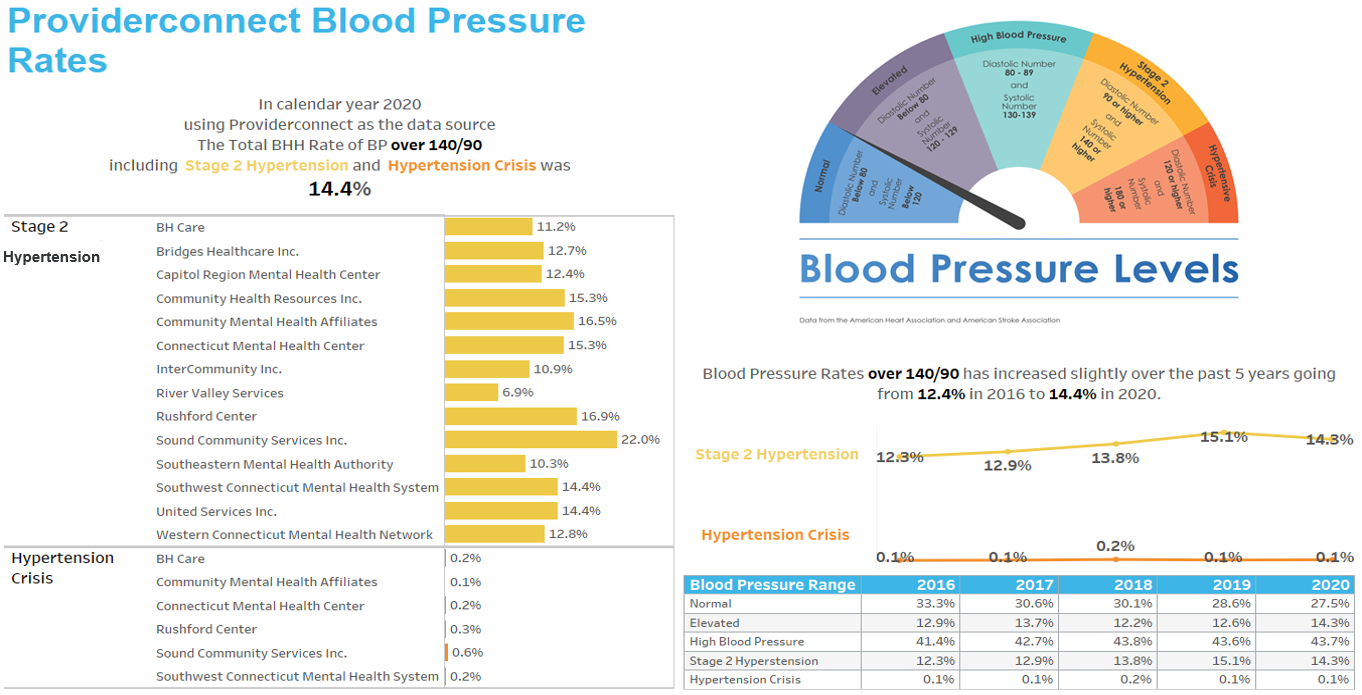 2019 BHH Population Profile on Hypertension
In 2019 Population Profile 45.1% (N=3,553) members were diagnosed with Hypertension. White Non-Hispanic females between 55 and 64 years of age had the highest rates.
Hypertension and Medical ED and Inpatient Stays               Without Hypertension DX                                                         With Hypertension DX                             $34,107.00                                                                                          $40,745.00
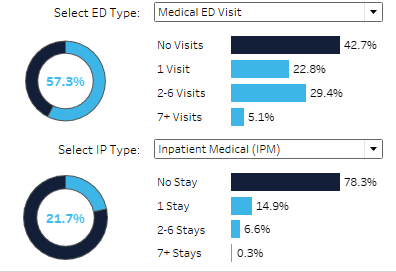 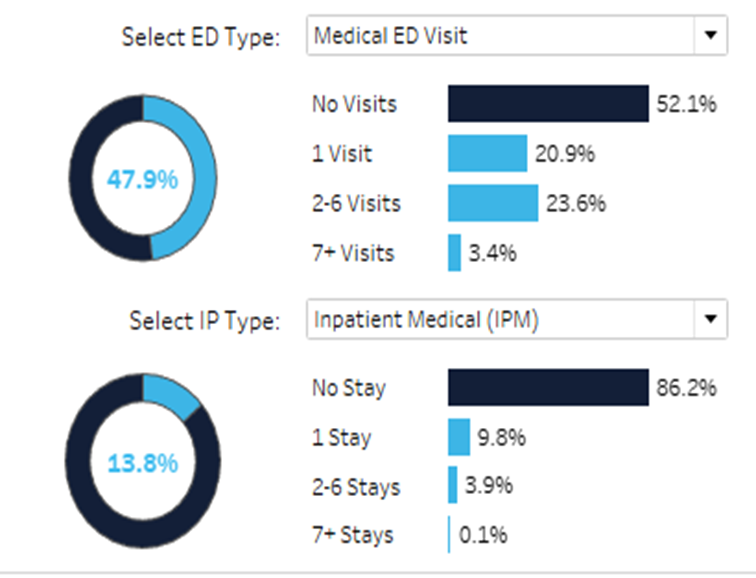 Hypertension and Other Medical ConditionsWithout Hypertension Dx                               With Hypertension Dx
Obesity Rates 29.8%
Hyperlipidemia Rates 38.8%
Diabetes w/o Complications 26.7%
Diabetes with Complications 19.1%
Asthma Rates 22.7%
COPD Rates 15.4%
Obesity 38.9%
Hyperlipidemia Rates 57.6%
Diabetes w/o Complications 45.6%
Diabetes with Complications 35.2%
Asthma Rates 25.9%
COPD Rates 23.4%
Contact Us
1-844-551-2736
www.ctintegratedcare.com